Church Denominations
Religious Education

Name:
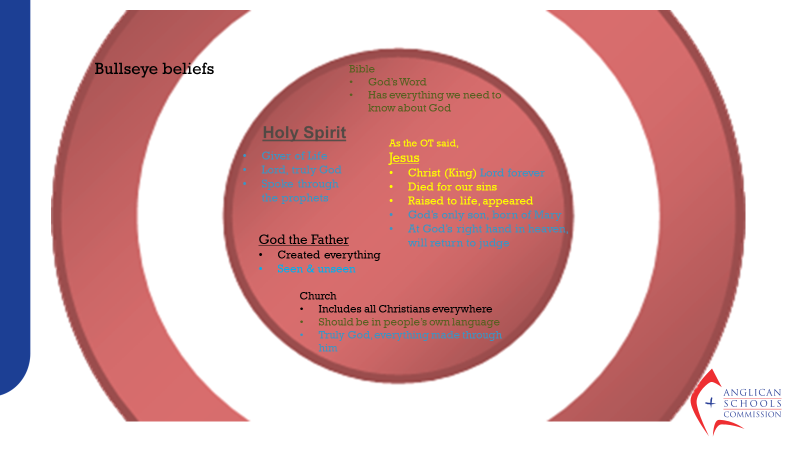 In forever kingdom
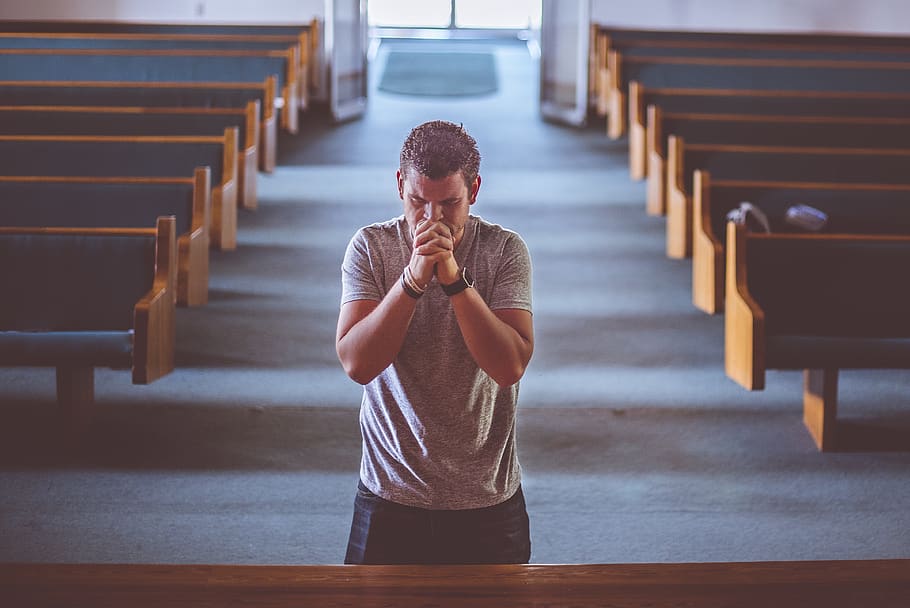 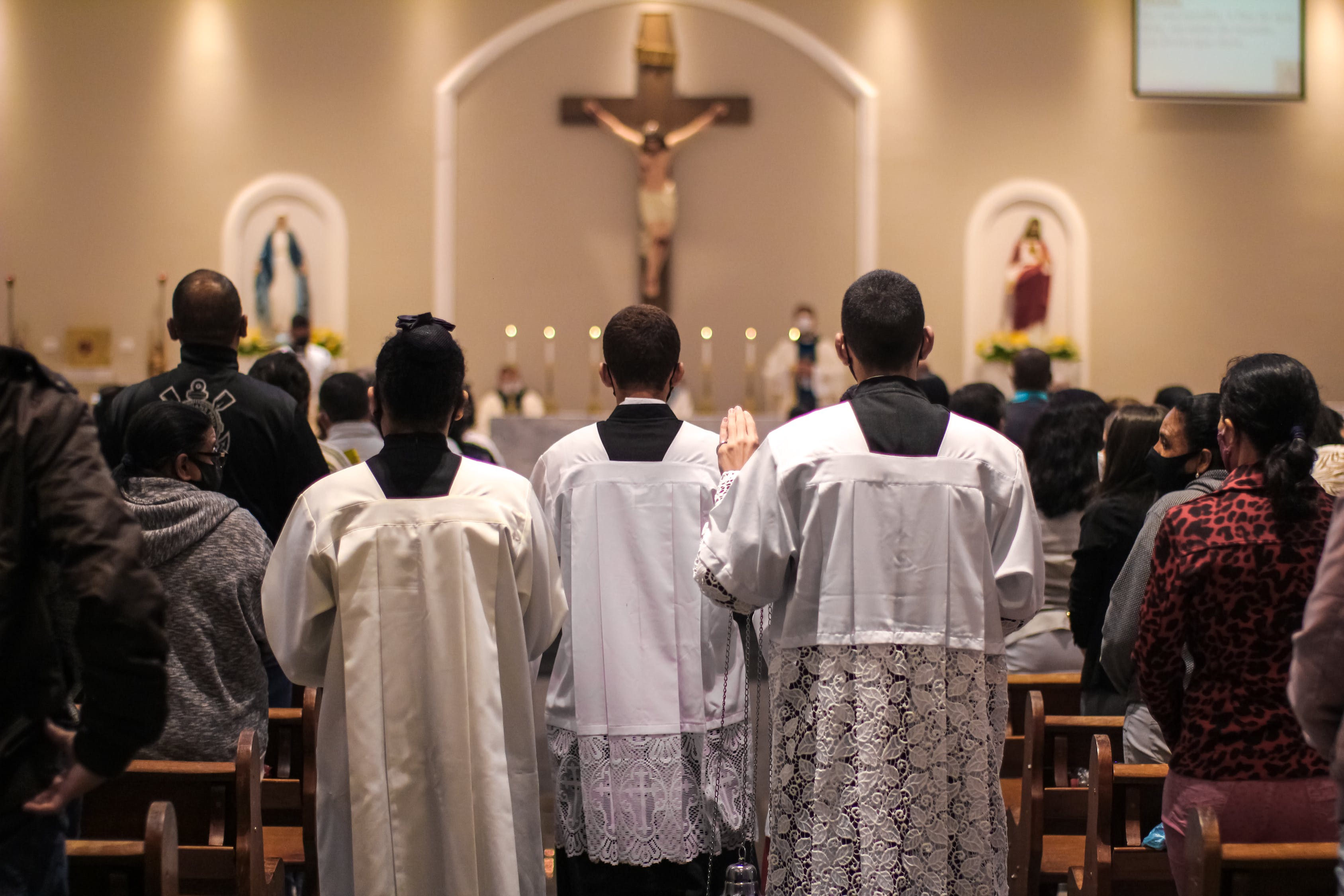 Church Leadership.com
Charitymission.org
Why are there so many ‘versions’ of church?
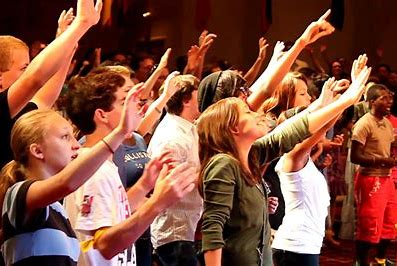 Church Leadership.com
Denominations – Introduction to Protestantism
MARTIN LUTHER (1483 – 1546)and THE REFORMATION
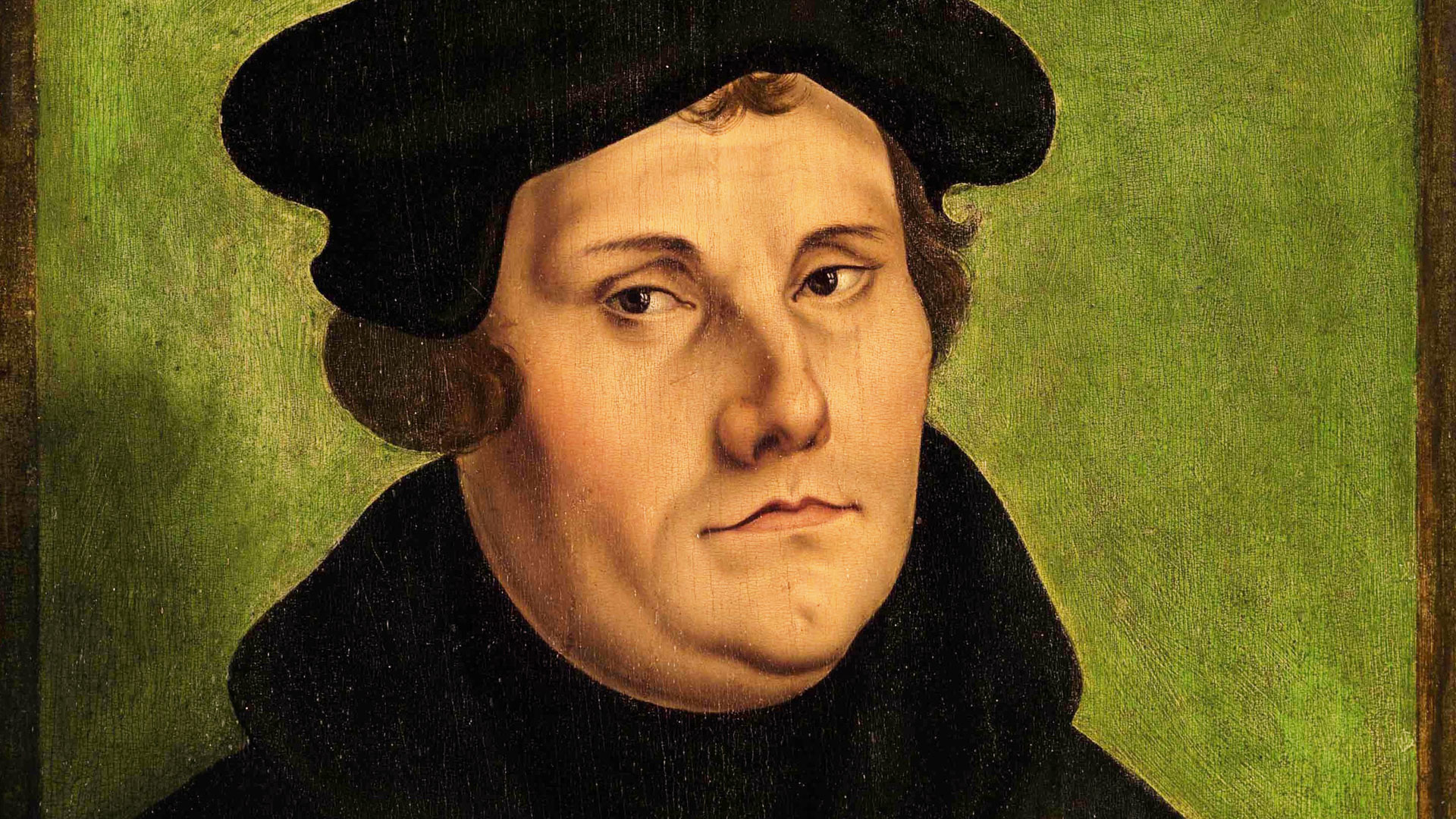 https://iview.abc.net.au/show/pocket-compass/series/1/video/CK1807H004S00
[Speaker Notes: Need a free ABC Account to watch
Series 1 Episode 4 Luther: The Monk Who Changed The Church
Duration: 14 minutes 20 seconds14m
Now over 500 years since Martin Luther's challenge to the Catholic Church, Pocket Compass explores the relevance of the event that kickstarted a revolution that continues to resonate in Australian lives today.]
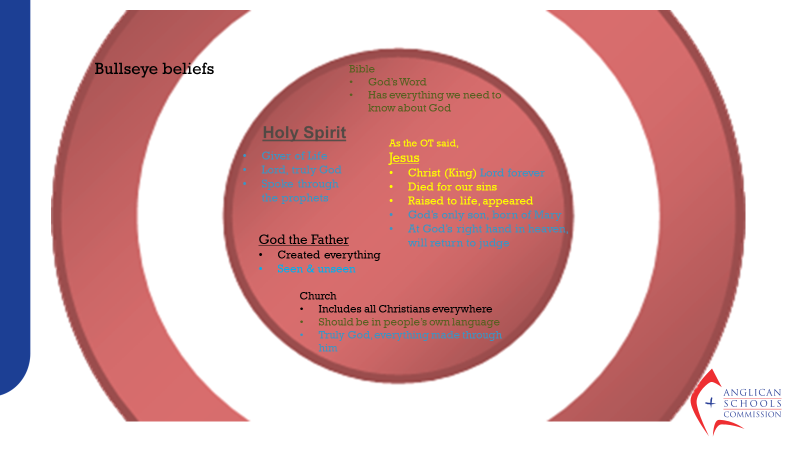 Church Governance
In forever kingdom
Country / Nationality
Baptism 
(When do you do it?
Worship Style
Pick one Denonimation and find some basic facts and images
Denominations …
Denominations …
Anglican
Catholic
Baptist
Presbyterian
Lutheranism
Reformed (Calvinism)
Methodist
Adventist
Pentecostalism
Salvation Army
Nondenominational
African Initiated Churches
Chinese Patriotic Christian Churches (Three-Self Patriotic Movement)
Eastern Orthodox
Oriental Orthodox
[Speaker Notes: https://en.wikipedia.org/wiki/List_of_Christian_denominations_by_number_of_members]